PSIHOLOŠKI TRENING
Psihološke karakteristike važne za uspješnost u tenisu
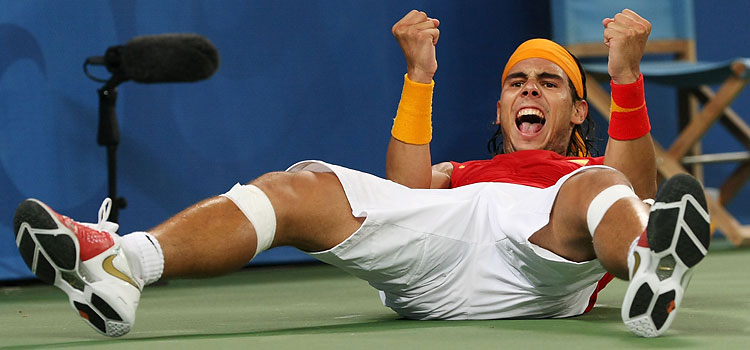 Karakteristike teniske igre
Pojedinačni sport- motivacija, dati 100%

Nisu dozvoljeni savjeti

Odluke se donose pod vremenskim pritiskom

Mnogo vremena između poena i gemova

Neodređeno trajanje meča

Nema mogućnosti zamjene igrača
Karakteristike teniske igre
“Knock-out”sistem
Veliki broj različitih podloga, lopti...
Duga natjecateljska sezona
Igra se u tišini
Važan je svaki udarac
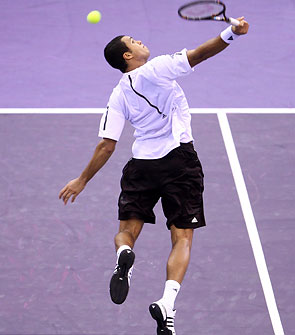 Razvoj psiholoških karakteristika
Uzrast od 5 do 10 godina:

-  Uživanje u igri
-  Koncentracija
Motivacija
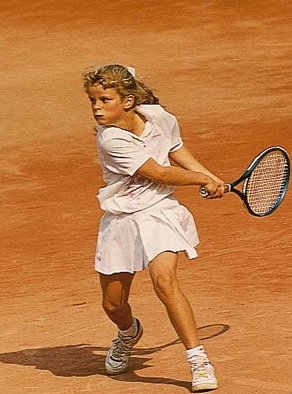 Razvoj psiholoških karakteristika
Uzrast od 10 do 15 godina:      
   
Uživanje u igri
Koncentracija
Motivacija
Emocionalna kontrola
Pozitivno razmišljanje
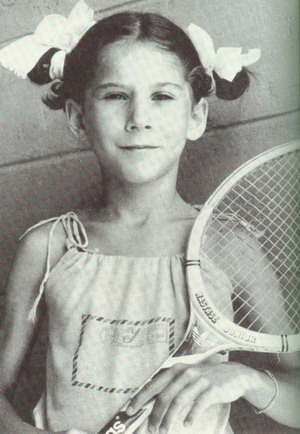 Zbog čega se psihološki trening ne provodi???
Metalna snaga je urođena
Teško je naći psihologa specijalista
Prije nisu radili na MP pa zašto bi sada
Treneri nisu dovoljno educirani
Nepovjerenje u mentalni trening
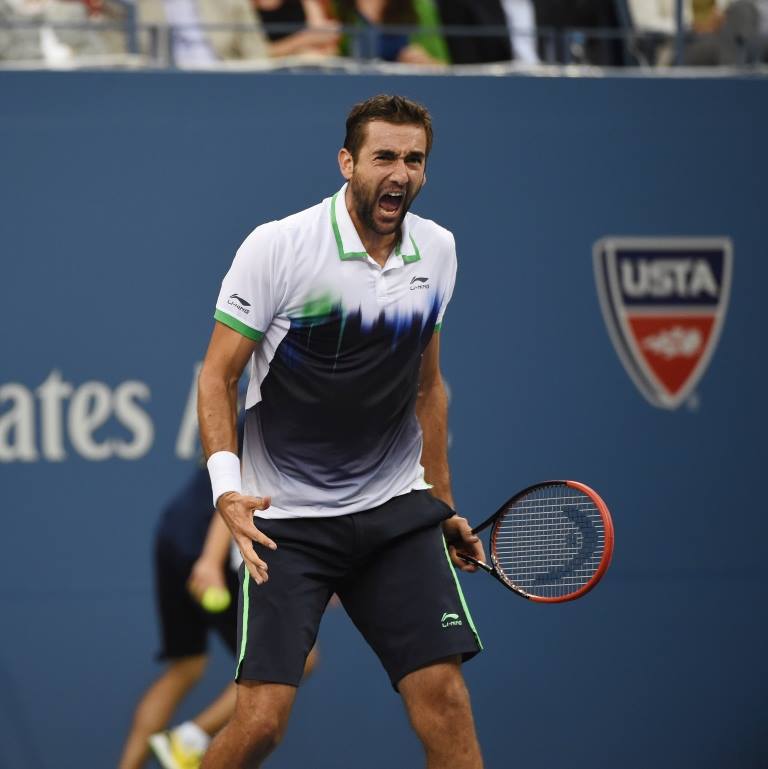 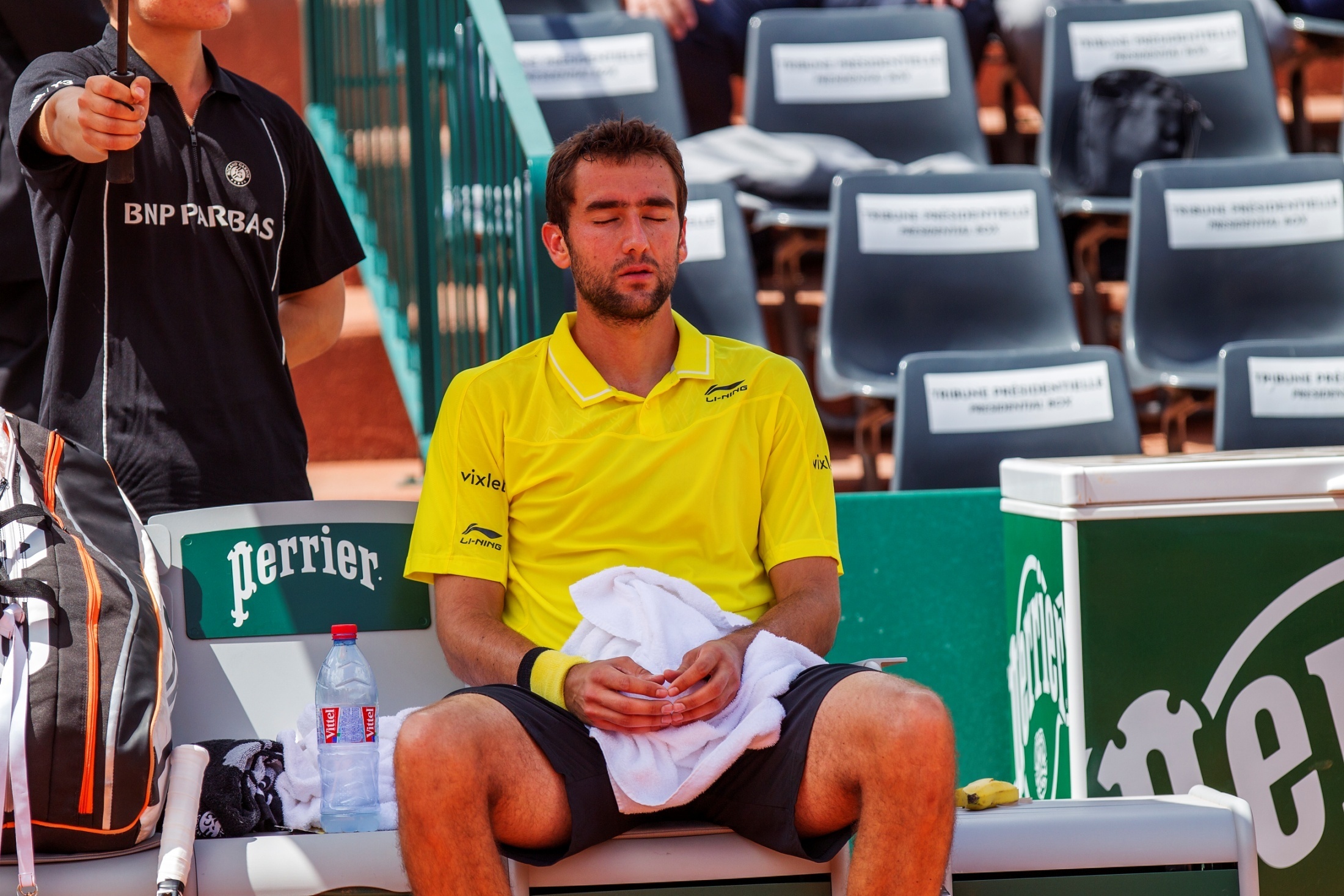 Pitanje!
Kako se osjećaju vrhunski igrači kada igraju svoj najbolji tenis?
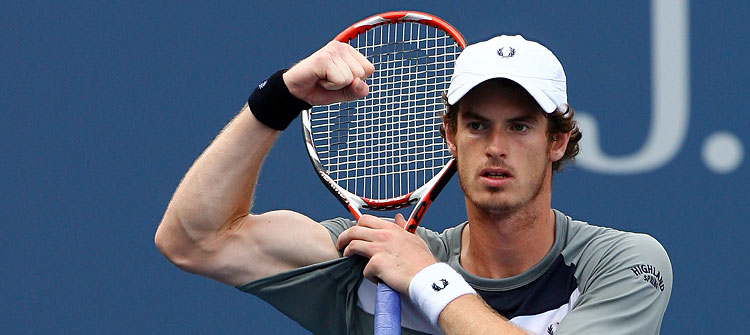 Uživanje u igri
Tenis treba biti užitak
Dobro se igra jer se uživa, a ne...
Igrač koji uživa u igri će biti opušten, miran i pun energije
Uživanje u natjecanju sa samim sobom te izazovima (protivnik, okolina, vrijeme..) je važnije od uživanja u pobjedi
Motivacija
Potreba započeti i nastaviti činiti neku aktivnost
Uzrokuje potrebu za treningom
Bez motiva nema ni akcije
Izvor discipline i predanosti
Uzrokuje naše ponašanje
Unutrašnja i Vanjska motivacija
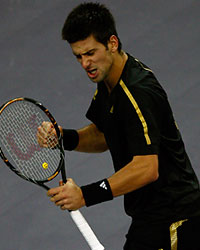 Unutrašnji razlozi

Vanjski razlozi
Unutrašnja- vanjska motivacija
Unutarnja- igra tenis zato jer voli igrati, jer želi savladati vještinu i jer se želi natjecati
   
  Vanjska- igra tenis zbog toga jer želi nagradu, trofej ili zbog toga da bude priznat u društvu
Koncentracija
Sposobnost ostati u sadašnjosti
Fokus na ono što je bitno
Zadržati ga u zadanom vremenu
Ključ za kontrolu emocija

“Um vodi tijelo”
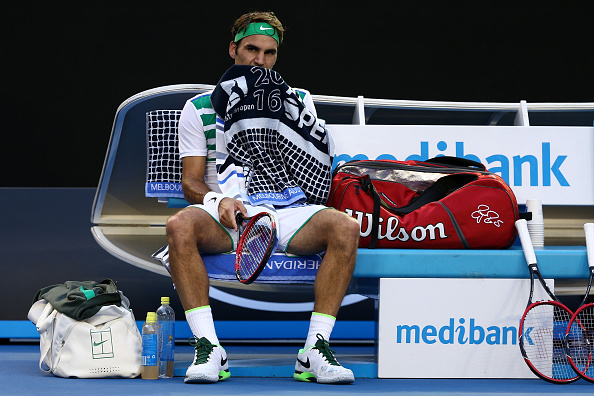 Koncentracija- vrste
Vanjska- daleka (sagledavanje situacije)
             - bliska (gledanje lopte)

Unutrašnja- daleka (plan igre, analize)
                  - bliska (osjećaj zahvata)
Vježbe na teniskom terenu
Koncentracija
Igra smanjenom lopticom
Igra lopticom koja nepravilno odskače
Igra s više lopti
Tenis u “tišini”
Hop-hit vježba
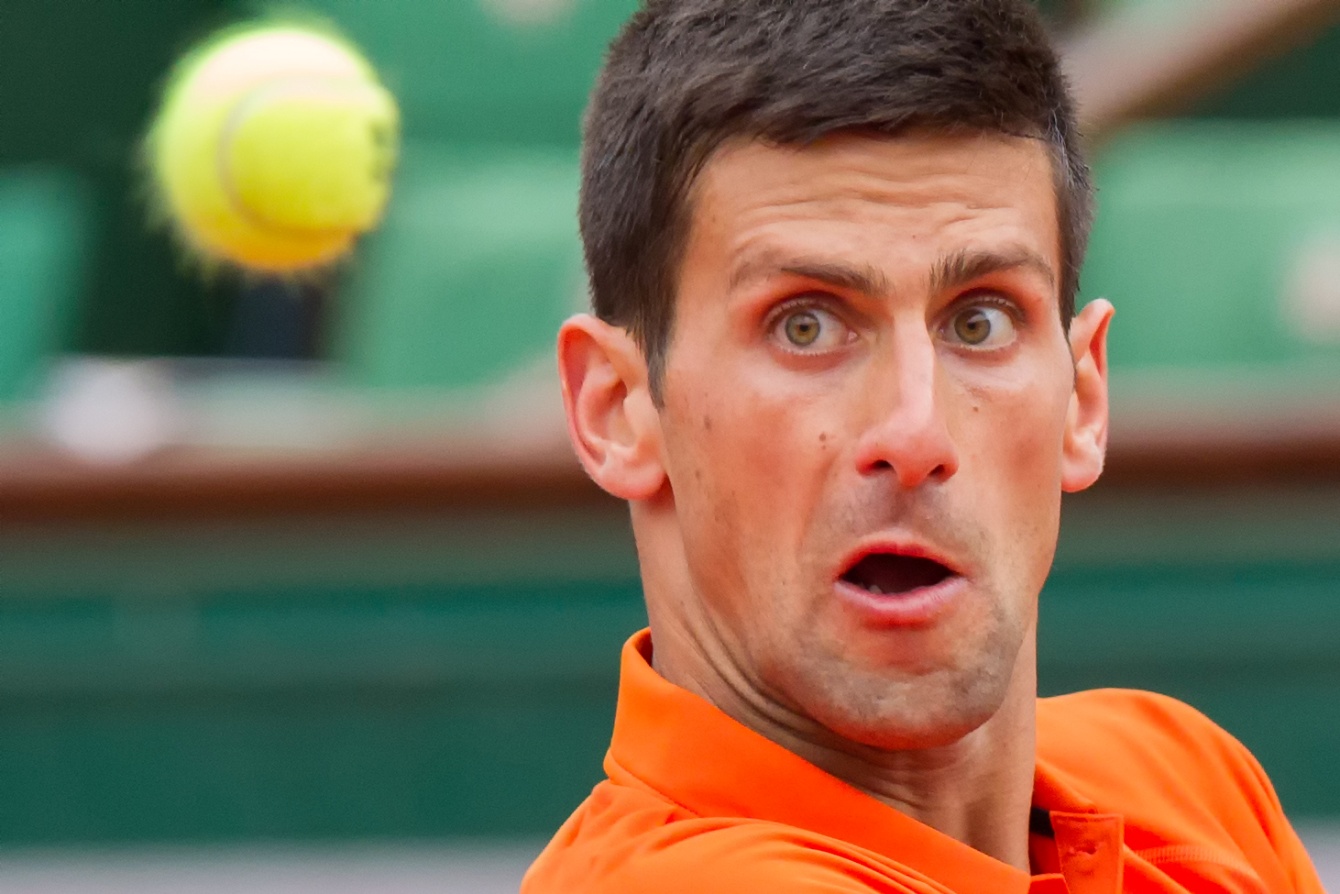 Motivacija
Gađanje ciljeva servisom
Imitacija šampiona
Igranje unutar linija za parove u 1 minuti
Igranje što većeg broja udaraca u minuti
Servis za ocjenu